Sosyal Bilimler
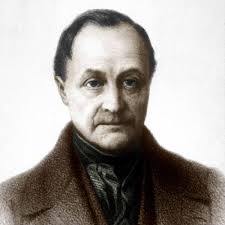 Sosyal bilimlerin temeli sosyolojidir. Bir bilim dalı olarak sosyoloji 19. yüzyılda ortaya çıkmıştır.

Sosyoloji (toplumbilim) kavramı ilk kez 1839 yılında A. Comte tarafından kullanılmıştır.
Auguste Comte (1798 – 1857)
Sosyal Bilimler
-Comte, sosyolojiyi «sosyal fizik» olarak tanımlar ve doğa bilimlerindeki pozitivist yöntemin toplumsal ilişkileri anlamak ve açıklamakta uygulanabileceğini iddia eder.

-Tıpkı fizikte olduğu gibi toplumsal olaylarda da nedensellik yasası vardır. Bu yasalar gözlem ve deney yoluyla ortaya çıkarılırsa devrimler önlenebilir.

-Devrimin yol açtığı toplumsal istikrarsızlığa karşı düzeni sağlayacak şey sosyolojidir. Toplum, bu bilim dalının ortaya koyduğu olgular doğrultusunda yeniden reforme edilmelidir.
Sosyal Bilimler
«Bilimde insan davranışları denkleme girdiğinde, 
olaylar çizgisel olmayan şekilde ilerler. 
Bu nedenle fizik kolay, sosyoloji zordur» 
Neil deGrasse Tyson, Astrofizikçi
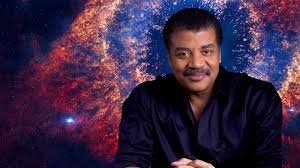 Sosyal Bilimler
- Toplumun ve toplumsal olayların, sistematik yöntemlerle incelenebileceğini kabul etmesi bakımından önemlidir.


-Sosyolojinin açtığı yolda toplumun ve toplumsal ilişkilerin farklı boyutları zamanla daha özel inceleme konularına dönüşmüş ve farklı sosyal bilim dalları ortaya çıkmıştır.
Sosyal Bilimler
- Sosyal bilimler doğanın ve yaşamın insani ve toplumsal boyutu üzerinde duran, toplumu ve toplumsal ilişkileri farklı açılardan açıklamaya çalışan bilimlerin ortak adıdır.

-Sosyal bilimler, insana ve topluma dair bilimsel bilgi üretmenin; öngörüde bulunmanın, anlama ve açıklamanın temel yoludur.